Учитель черкесского языка          и литературыКоблева Залина Мугазовна
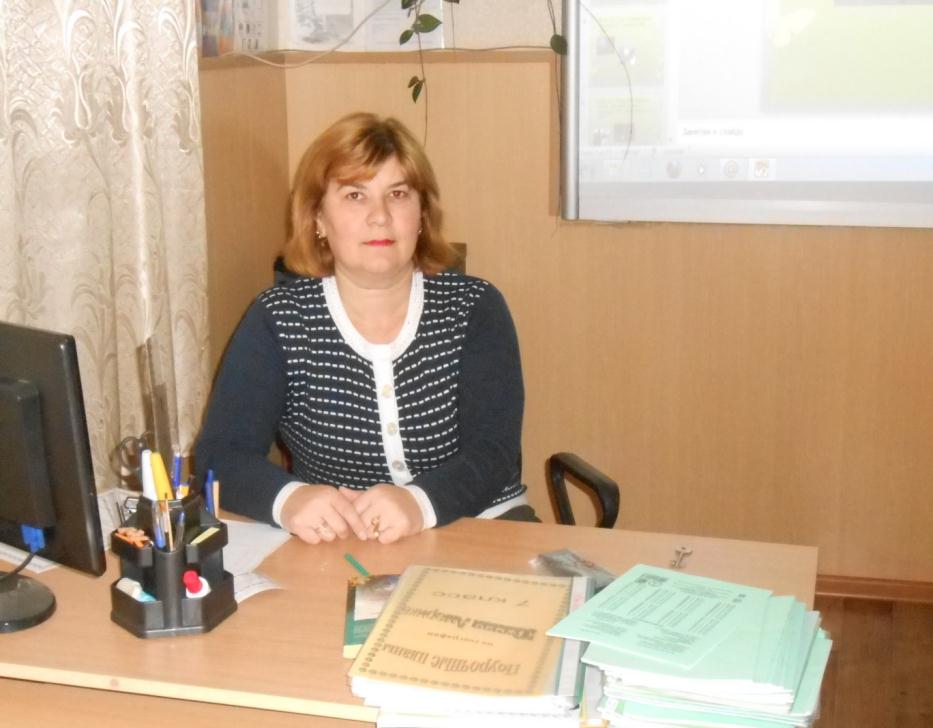 Образование высшее, окончила в 1999г. Карачаево-Черкесский государственный педагогический университет по специальности «Педагогика и методика преподавания в начальных классах и родного языка».

Учитель первой категории.
Член творческой группы «Я позиция».
Общий педагогический стаж работы 13 лет.
Литературная композиция посвящённая  100-летию черкесского писателя Гашокова Х.Х. «Я любил свой край родной».
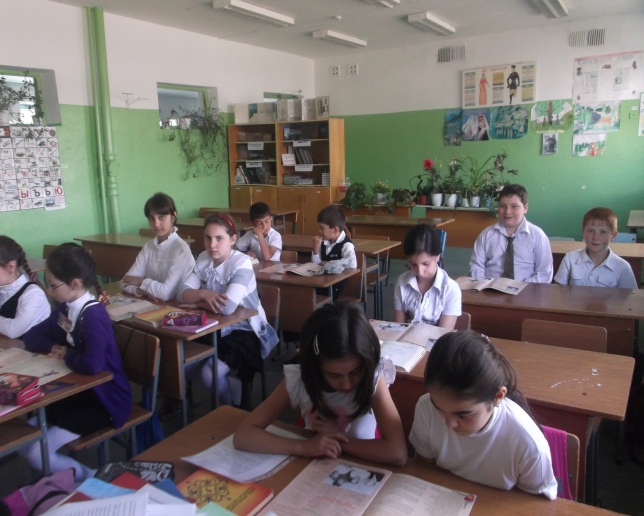 «Как красив и богат наш язык». Цель: Воспитания подрастающего поколения на примерах произведений писателей КЧР.
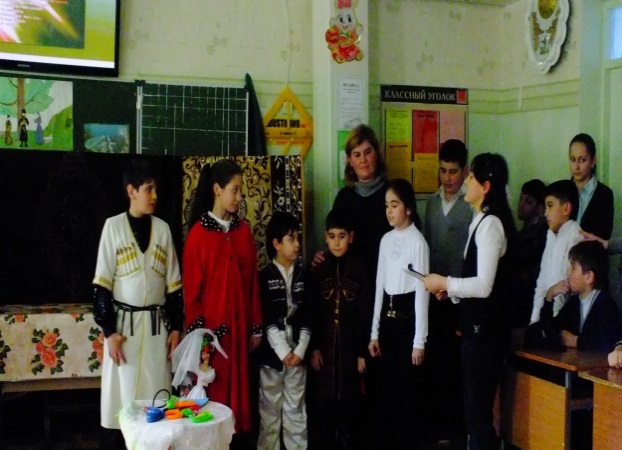 Урок  литературной композиции: «Шогенцуков  Алий»
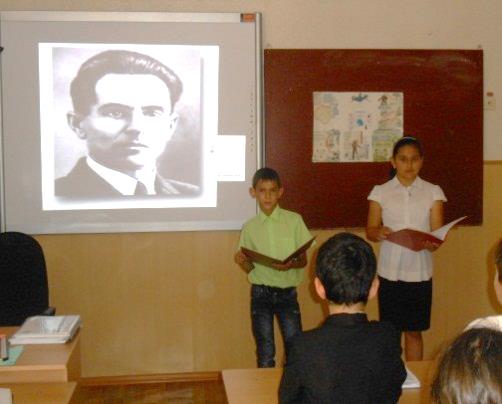 Городской конкурс  чтецов. Темирова Алина ученица 4 «Б» класса заняла 2 место.
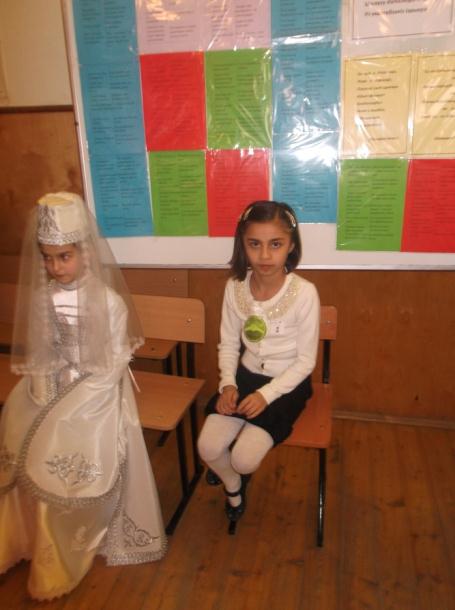 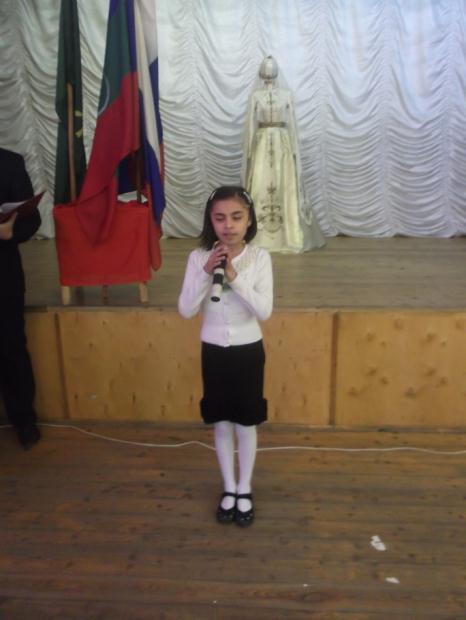 Встреча с представителями Общественной организации «Адыгэ Хасэ»
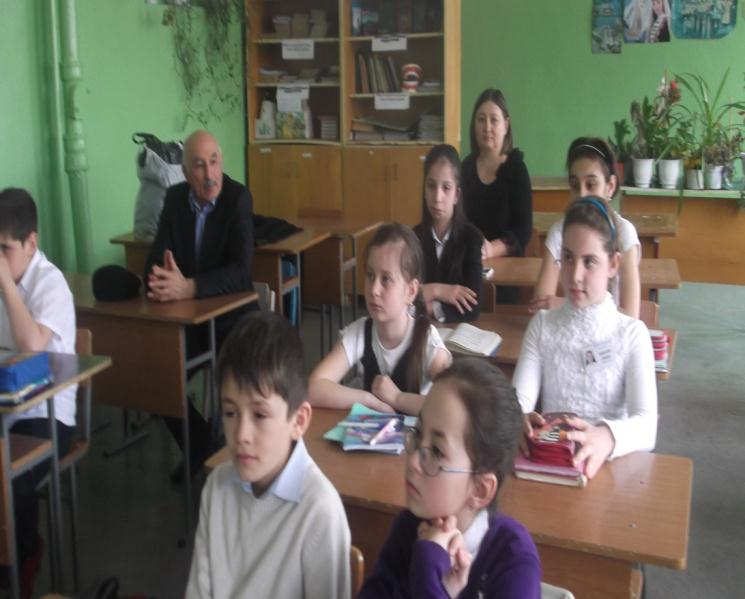 Участие в городском конкурсе «Гостеприимный Кавказ »
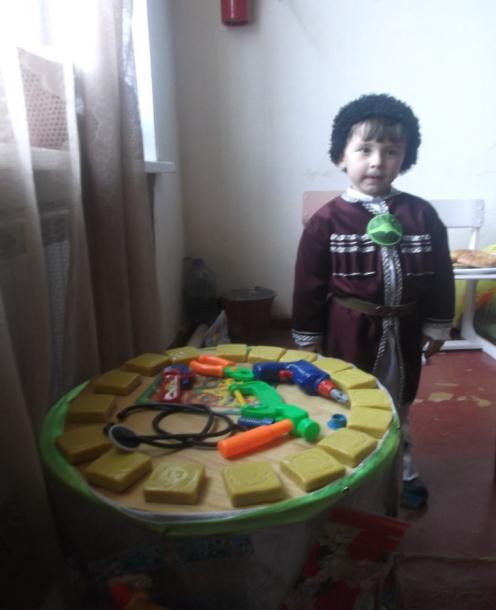 Открытый урок в 4 классе.
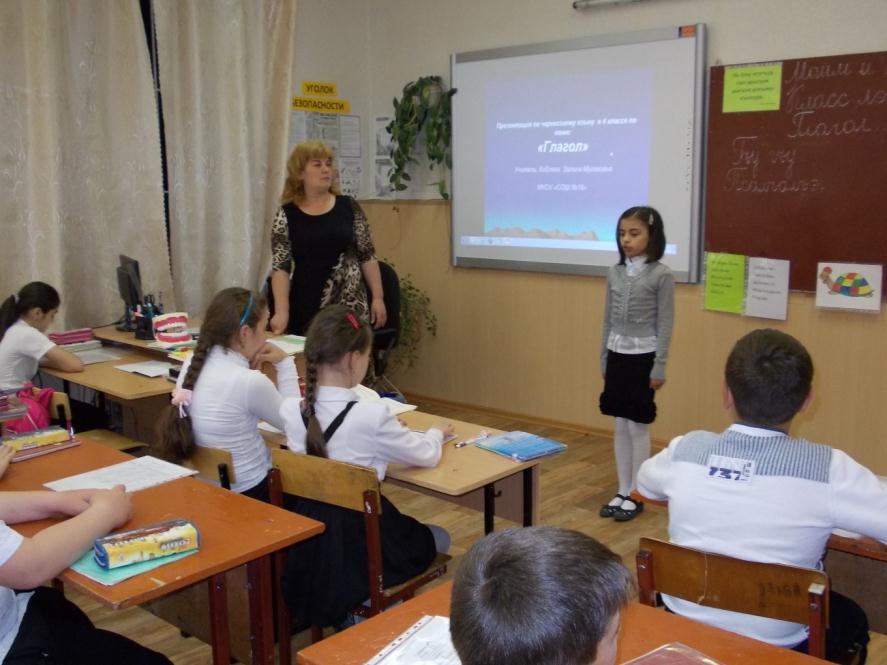 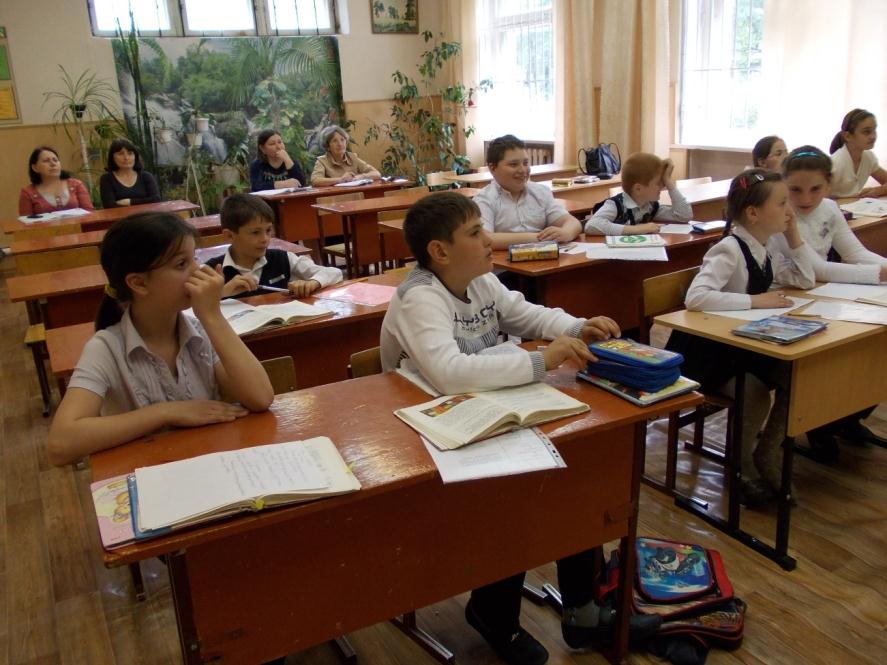 Мы на уроке!!!
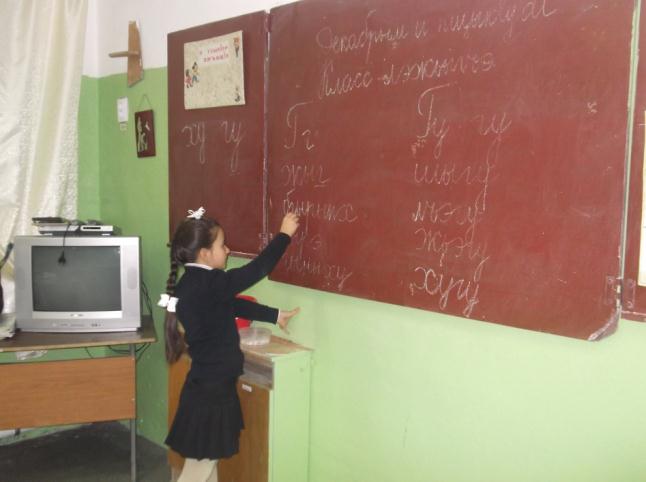 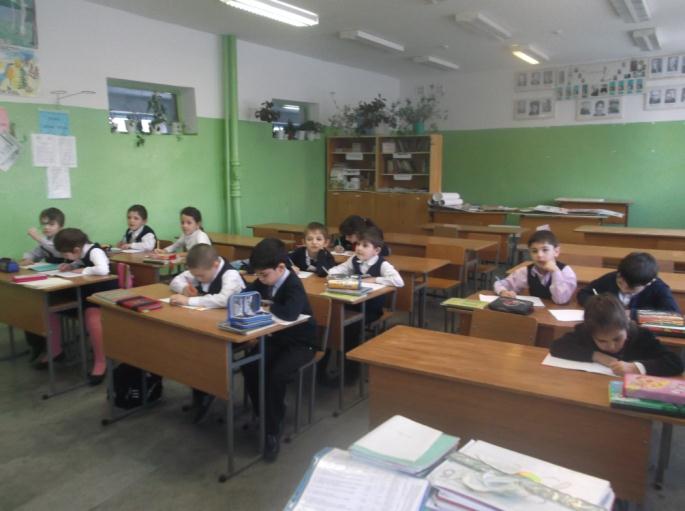 СПАСИБО ЗА ВНИМАНИЕ!!!